TROPOMI & OMI Observations
May 7-May 9, 2019

Figures from: Lok Lamsal & Alex Kaltenbaugh
May 7, 2019
TROPOMI Trop Col NO2
OMI Trop Col NO2
* Top 500 2014 NOx-emitting platforms are black points
May 8, 2019
OMI Orbit1 Trop Col NO2
TROPOMI Trop Col NO2
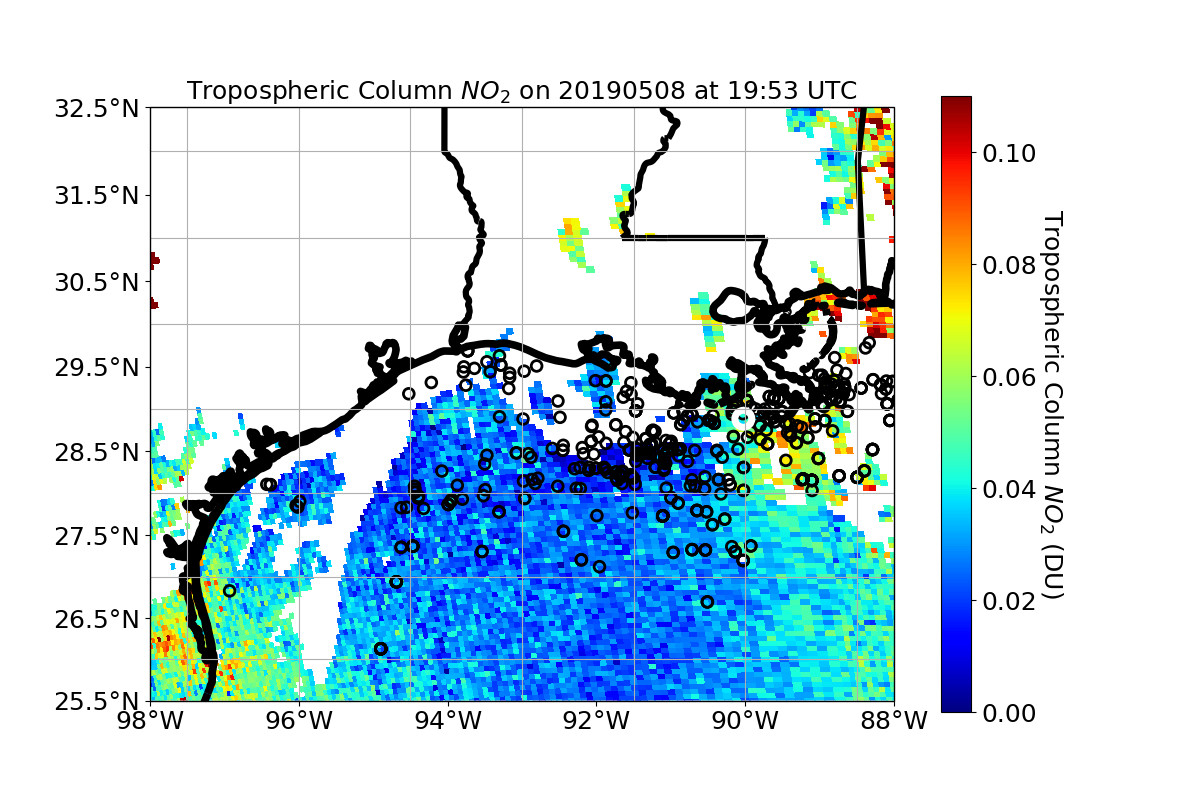 OMI Orbit2 Trop Col NO2
* Top 500 2014 NOx-emitting platforms are black points
May 9, 2019
TROPOMI Trop Col NO2 Over LOOP
TROPOMI Trop Col NO2
* All 2014 NOx-emitting platforms are black points here and LOOP is white circle.
* Top 500 2014 NOx-emitting platforms are black points